Autor :Víctor Manuel Miranda Ceballos
31 de octubre(el limbo) 1(niños) y 2 (adultos)de noviembre
Van bajando buscando sus casas.
Camino de pétalos
Altares
Flor de Cempasúchil
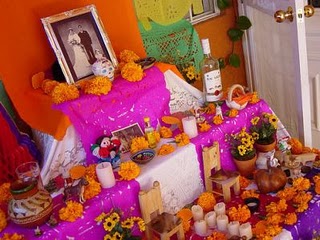 Comida
Observen los colores
Que comida  observan?
Copal
Veladoras
Calaveritas en dulce.
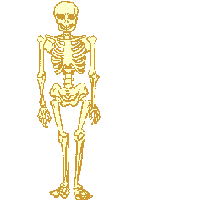 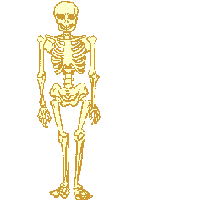 Pan de muerto.
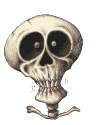 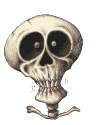 Recuerden
Arco de flores
Costumbre de México
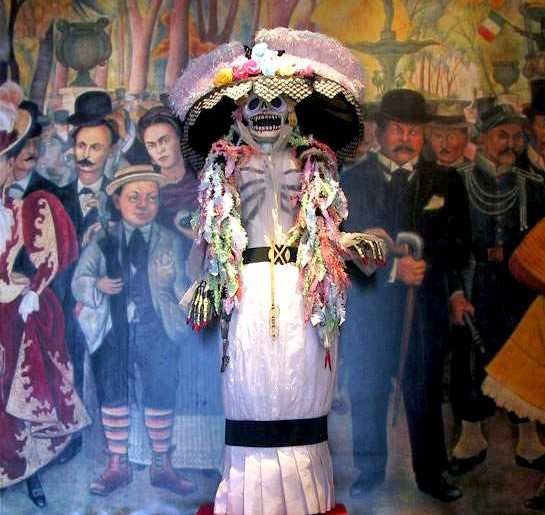 La catrina
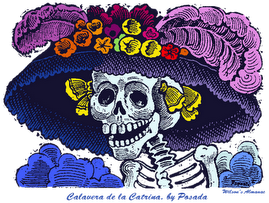 Calaca, Huesuda, Parca, Muerte,etc
Ustedes quisieran hacer un altar aquí en el salón?
Creen que se podría?
Que necesitarían?
Unos alumnos que tuve hicieron….
Quieren ver?
Sus Mamis en casa.
Si ustedes ayudan a sus mamis que creen que pasara?
Se pondrán felices
Bailaran
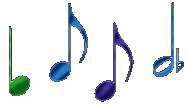 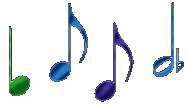 Cantaran
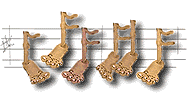 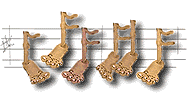 Que aprendimos sobre el día de muertos?
Quieren dibujar lo aprendido?
Como lo haríamos?
Que pondrían?
Como quieren poner las mesas?
Un alumno me dibujo esto.